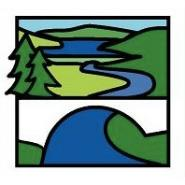 Enrichment Homework
Summer 1
Year Group:      8
Subject:    Geography
Link to learning:
This half term we will be looking at the future of the planet with a key focus on climate change and its consequences.
Task: Climate change is a big issue being faced by all people across the globe. Your task is to complete an extended report informing people about climate change. The key sections that your project must include are: • What climate change is • Human causes of climate change • Physical causes of climate change • Evidence to prove climate change is happening • Impacts of climate change • A specific case study or a country affected by climate change e.g. Kiribati or the UK • How to respond to the impacts of climate change
Expectations:
You define the term ‘climate change’ 
You describe and explain all of your points 
You use examples and/or facts to add detail 
You include suitable maps, images and figures alongside the written information to support your key points 
You discuss what you think the future holds for the planet in your conclusion 
Presentation is neat and SPaG is accurate
See Mr Ramshaw for a list of useful websites to help you
Due date:
Monday 22nd May 2023